ระบบปฏิบัติการ ( OS – Operating System )
คุณสมบัติการทำงาน ของระบบปฎิบัติการ
คุณสมบัติการทำงาน ระบบปฏิบัติการโดยทั่วไปจะมีคุณสมบัติในการทำงานแบบต่าง ๆ ดังต่อไปนี้การทำงานแบบ Multi – Tasking คือ ความสามารถในการทำงานได้หลาย ๆ งาน หรือหลาย ๆ โปรแกรมในเวลาเดียวกัน เช่น พิมพ์รายงานควบคู่ไปกับการท่องเว็บ ซึ่งในสมัยก่อนการทำงานของระบบปฏิบัติการจะอยู่ในรูปแบบที่เรียกว่า single-tasking ซึ่งจะทำงานทีละโปรแกรมคำสั่ง ผู้ใช้ไม่สามารถที่จะสลับงานไประหว่างโปรแกรมหรือทำงานควบคู่กันได้ แต่สำหรับในปัจจุบันจะพบเห็นลักษณะการทำงานแบบนี้มากขึ้น เช่น ในระบบปฏิบัติการ Windows รุ่มใหม่ ๆ ซึ่งทำให้การใช้งานได้สะดวกและทำงานได้หลาย ๆ โปรแกรม
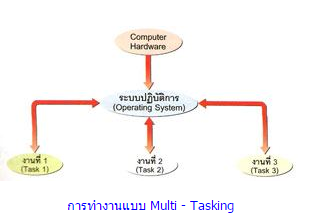 การทำงานแบบ Multi – User
การทำงานแบบ Multi – User ในระบบการเชื่อมโยงคอมพิวเตอร์เข้าไว้ด้วยกันแบบเครือข่าย ระบบปฏิบัติการที่ทำหน้าที่ควบคุมจะมีคุณสมบัติอย่างหนึ่งที่เรียกว่า multi-user หรือความสามารถในการทำงานกับผู้ใช้ได้หลาย ๆ คน ขณะที่มีการประมวลผลของงานพร้อม ๆ กัน ทำให้กระจายการใช้ได้ทั่วถึงมากยิ่งขึ้น
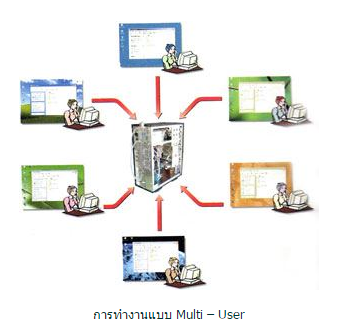 ประเภทของระบบปฏิบัติการ
ระบบปฏิบัติการที่ใช้กันโดยทั่วไปในปัจจุบัน อาจนำเอาไปใช้ได้กับคอมพิวเตอร์หลากหลายชนิด ตั้งแต่เครื่องคอมพิวเตอร์ระดับใหญ่จนถึงอุปกรณ์คอมพิวเตอร์พกพาขนาดเล็ก ซึ่งอาจแบ่งออกได้เป็น 3 ประเภท คือ
ระบบปฏิบัติการแบบเดี่ยว ( stand – alone OS )
DOS (Disk Operating System)
DOS (Disk Operating System) เป็นระบบปฏิบัติการซึ่งได้มีการพัฒนาขึ้นเมื่อประมาณปี 1980 เพื่อใช้สำหรับเครื่องคอมพิวเตอร์ส่วนบุคคลเป็นหลัก ทำงานโดยใช้การป้อนชุดคำสั่งที่เรียกว่า command- line ซึ่งต้องป้อนข้อมูลทีละบรรทัดเพื่อให้เครื่องทำงานตามคำสั่งนั้น ๆ ได้ ผลิตขึ้นมาครั้งแรกมีชื่อเรียกว่า PC-DOS เพื่อใช้กับเครื่องของบริษัทไอบีเอ็ม ภายหลังเมื่อคอมพิวเตอร์ได้รับความนิยมมากขึ้นจนเกิดเครื่องที่ผลิตขึ้นมาเลียนแบบอย่างมากมายคล้ายกับเครื่องของไอบีเอ็ม (IBM compatible ) บริษัทไมโครซอฟต์ซึ่งมีทีมงานที่เคยผลิต PC-DOS ให้กับไอบีเอ็มมาก่อนจึงได้ทำระบบปฏิบัติการแบบใหม่ออกมาเป็นของตนเองและเรียกชื่อใหม่ภายหลังว่า MS-DOS นั่นเอง
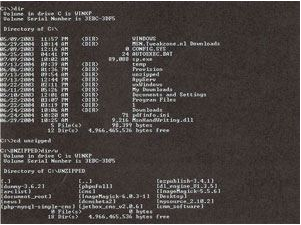 Windows
Windows การทำงานที่ต้องคอยป้อนคำสั่งทีละบรรทัดเพื่อเรียกทำงานในระบบปฏิบัติการแบบ DOS นั้น สำหรับผู้ใช้ที่ไม่มีความรู้และความชำนาญเพียงพอ มักจะจดจำรูปแบบคำสั่งต่าง ๆ ในการใช้งานได้ไม่ค่อยดีนัก บริษัทไมโครซอฟต์จึงได้นำเอาแนวคิดของระบบการใช้งานที่เรียกว่า GUI (Graphical User Interface) ซึ่งมีผู้คิดค้นขึ้นก่อนหน้านั้นไม่นานนักมาใช้ในระบบปฏิบัติการตัวใหม่ที่มีชื่อว่า Windows เพื่อแก้ปัญหาดังกล่าว ส่งผลให้ผู้ใช้และระบบปฏิบัติการสามารถทำงานงานร่วมกันได้คล่องตัวมากยิ่งขึ้น เพราะเป็นการนำเอารูปแบบของสัญลักษณ์ที่เป็นภาพกราฟิกเข้ามาแทนการป้อนข้อมูลคำสั่งทีละบรรทัดโดยที่ผู้ใช้ไม่จำเป็นต้องจดจำคำสั่งต่าง ๆ ก็สามารถใช้งานได้โดยง่ายWindows ใช้หลักการแบ่งงานออกเป็นส่วน ๆ ที่เรียกว่า หน้าต่างงาน (windows) ซึ่งจะแสดงผลลัพธ์ของแต่ละโปรแกรม ปัจจุบันได้รับความนิยมในการใช้งานอย่างแพร่หลายและมีการผลิตและจำหน่ายออกมาหลายๆ รุ่นด้วยกันWindows XP เป็นเวอร์ชันล่าสุดที่ได้มีการพัฒนาและจำหน่ายไปยังทั่วโลก (เวอร์ชันต่อไปที่คาดว่าจะผลิตออกมามีชื่อรหัสว่า Longhorn คาดว่าจะมีการวางจำหน่ายประมาณปี 2006 - 2007)
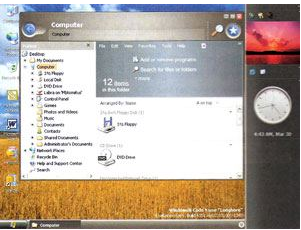 Unix
Unix เป็นระบบปฏิบัติการที่มักใช้กับผู้ที่มีความรู้ทางด้านคอมพิวเตอร์ค่อนข้างมาก รองรับกับการทำงานของผู้ใช้ได้หลาย ๆ คนพร้อมกัน ( multi-user ) การปรับเปลี่ยนและแก้ไขระบบต่าง ๆ มีความยืดหยุ่นในการทำงานได้ดีกว่า ปัจจุบันมีการพัฒนาระบบที่สนับสนุนให้ใช้งานได้ทั้งแบบเดี่ยวและแบบเครือข่าย
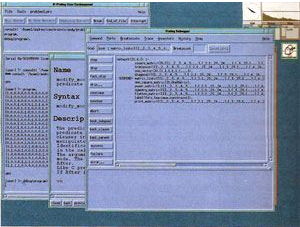 Mac OS X
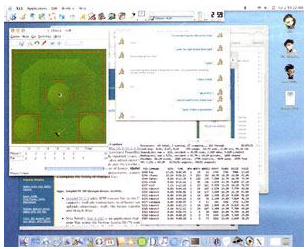 Linux
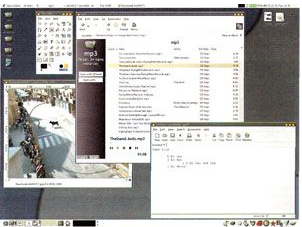 ระบบปฏิบัติการแบบเครือข่าย 
   ( Network OS )
ระบบปฏิบัติการแบบเครือข่าย ( Network OS )
ระบบปฏิบัติการแบบเครือข่าย ( network OS ) เป็นระบบปฏิบัติการที่มุ่งเน้นและให้บริการสำหรับผู้ใช้หลาย ๆ คน ( multi - user ) นิยมใช้สำหรับงานให้บริการและประมวลผลข้อมูลสำหรับเครือข่ายโดยเฉพาะ มักพบเห็นได้กับการนำไปใช้ในองค์กรธุรกิจทั่วไป เครื่องคอมพิวเตอร์ที่ติดตั้งระบบปฏิบัติการเหล่านี้เรียกว่า เครื่อง server ซึ่งเป็นเสมือนเครื่องแม่ข่ายที่ให้บริการข้อมูลต่าง ๆ ที่จำเป็นสำหรับผู้ใช้นั่นเอง
Windows Server
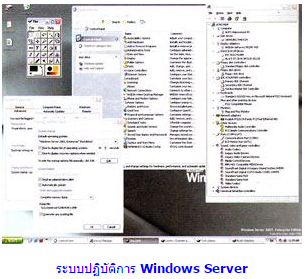 OS/2 Warp Server
OS/2 Warp Server เป็นระบบปฏิบัติการเครือข่ายอีกรูปแบบหนึ่ง ออกแบบมาสำหรับการใช้งานคอมพิวเตอร์แบบเครือข่ายสำหรับองค์กรได้เป็นอย่างดี พัฒนาโดยบริษัทไอบีเอ็มเพื่อใช้เป็นระบบที่ควบคุมเครื่องแม่ข่ายหรือ Server เช่นเดียวกัน แต่ไม่ประสบความสำเร็จอย่างที่หวัง และเลิกพัฒนาต่อไปแล้ว
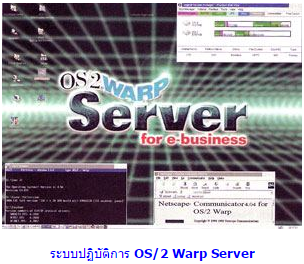 Solaris
Solaris เป็นระบบปฏิบัติการเครือข่ายที่อยู่ในตระกูลเดียวกับระบบปฏิบัติการ Unix (Unix compatible) พัฒนาขึ้นโดยบริษัทซัน ไมโครซิสเต็มส์ สามารถรองรับการทำงานแบบเครือข่ายได้เช่นเดียวกับระบบอื่น
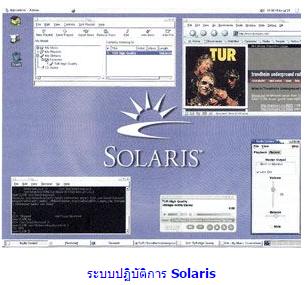 ระบบปฏิบัติการแบบฝัง ( embedded OS )
ระบบปฏิบัติการแบบฝัง ( embedded OS )
ระบบปฏิบัติการแบบฝัง ( embedded OS ) เป็นระบบปฏิบัติการที่พบเห็นได้ในอุปกรณ์คอมพิวเตอร์พกพาขนาดเล็ก เช่น พีดีเอหรือ Smart phone บางรุ่น สามารถช่วยในการทำงานของอุปกรณ์แบบไม่ประจำที่เหล่านี้ได้เป็นอย่างดี เกิดขึ้นมาหลังสุดพร้อม ๆ กับที่อุปกรณ์คอมพิวเตอร์พกพาเหล่านี้ได้รับความนิยมมากขึ้น บางระบบมีคุณสมบัติที่ใกล้เคียงกับระบบปฏิบัติการแบบเดี่ยวด้วย เช่น รองรับกับการทำงานทั่วไป ดูหนัง ฟังเพลงหรือเชื่อมต่ออินเทอร์เน็ตได้ ระบบปฏิบัติการแบบฝัง ( Embedded OS ) เรามักจะพบเห็นการใช้งานของระบบปฏิบัติการแบบฝังนี้กับอุปกรณ์คอมพิวเตอร์ขนาดพกพา เช่น Palm, pocket PC, Smart phone รวมถึงอุปกรณ์ขนาดเล็กอื่น ๆ ซึ่งพอจะยกตัวอย่างได้ดังนี้
Pocket PC OS (Windows CE เดิม)
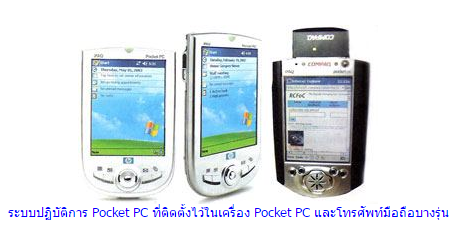 การทำงานของระบบปฏิบัติการดังกล่าว เป็นลักษณะที่ย่อขนาดการทำงานของ Windows ให้มีขนาดเล็กลงและกะทัดรัดต่อการใช้งานมากขึ้น (scaled-down version ) สามารถรองรับการทำงานแบบ multi-tasking ได้เช่นเดียวกันกับ OS ตัวอื่น ๆ เช่น ท่องเว็บหรือค้นหาข้อมูลบนอินเทอร์เน็ตไปได้พร้อม ๆ กับการฟังเพลงหรือตรวจเช็คอีเมล์ได้พร้อม ๆ กับการสร้างบันทึกช่วยจำ เป็นต้น ผู้ใช้ที่คุ้นเคยกับระบบปฏิบัติการของ Windows มาก่อนจะใช้งานได้ง่ายและสะดวกมาก เนื่องจากรูปแบบและหน้าต่างการทำงานจะคล้าย ๆ กัน ปัจจุบันอาจพบเห็นในโทรศัพท์มือถือประเภท Smart phone บางรุ่นบ้างแล้ว
Palm OS
Palm OS เป็นระบบปฏิบัติการที่ถือได้ว่าเกิดขึ้นมาพร้อม ๆ กันกับการนำเอาคอมพิวเตอร์แบบพกพามาใช้ในยุคแรก ๆ เรียกกันว่าเครื่อง Palm ( ผลิตขึ้นโดยบริษัทปาล์ม) ซึ่งได้รับความนิยมอย่างแพร่หลายในเวลาต่อมา เป็นระบบที่พัฒนาขึ้นมาก่อน Windows CE หรือ Pocket PC OS ของไมโครซอฟต์ (เนื่องจากมีการผลิตเครื่องขึ้นมาใช้งานก่อนนั่นเอง) ปัจจุบันอาจพบเห็นการนำเอาระบบนี้ไปใช้กับคอมพิวเตอร์แบบพกพาของค่ายบริษัทผู้ผลิตอุปกรณ์เทคโนโลยีชั้นนำ นอกเหนือจากเครื่องของบริษัทปาล์มด้วย เช่น Visor (ของค่ายแฮนด์สปริงซึ่งปัจจุบันรวมกิจการเข้ากับบริษัทปาล์มไปแล้ว) และ CLIE (ของค่ายโซนี่ที่ยุติการผลิตไปแล้ว) ซึ่งก็ใช้ระบบปฏิบัติการแบบนี้ด้วยเช่นกัน
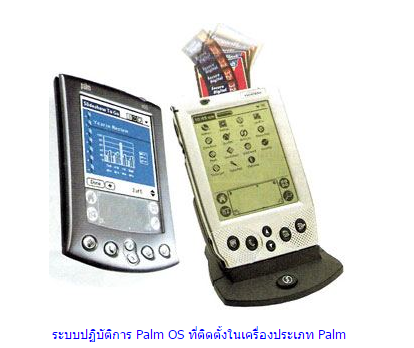 Symbian OS